المحاضرة 4
أدوات التقويم التربوي
أدوات التقويم
صنف هينكز وأنتس أدوات التقويم إلى فئتين:
أ: أدوات التقويم الاختبارية
هي أدوات تستند على الاختبارات بكافة أنواعها في عملية القياس. وقد تكون(شفوية - تحريرية- مصورة غير لفظية - فردية –جماعية- لقياس السرعة -لقياس الأداء) وتشمل:1-الاختبارات المقننة: يتم إعداد هذه الاختبارات عادة من قبل فريق متخصص وجهات متخصصة مثل مراكز القياس، وتخضع لمعايير متشددة قبل نشرها واستعمالها، ويعاد النظر فيها بشكل دوري لتلائم التغيرات الثقافية في المجتمع.
الاختبارات التحصيلية: صممت للكشف عن درجة نجاح المتعلم في مادة أو محتوى كان قد تعلمه مسبقاً.
 اختبارات القدرات العقلية: صممت للكشف عن درجة توفر القدرة العقلية اللازمة للتعلم، وتشمل بصورة أساسية  اختبارات الذكاء.
 اختبارات الاستعداد: صممت بهدف التنبؤ بنجاح المتعلم  في تعلم لاحق أو بمحك معين، مثل : الاستعداد الحسابي، اللغوي، الميكانيكي، العلمي، الكتابي، الفني..
خصائص ومميزات الاختبارات المقننة
قد يقيس الاختبار المقنن مجالا واسعا نسبيا من محتوى معين ويتضمن نواتج تعلم عامة ومشتركة لا تعتمد على اسلوب المعلم والكتاب المقرر مثلا، وقد يغطي الامتحان الواحد تخصصا كاملا (لمقرر معين)، او اختبارات التوفل ، أو اختبارات للذكاء مقننة.
يتم اعدادها من قبل فريق من المختصين في المناهج والقياس النفسي والتربوي ، ويتولى اعدادها مراكز القياس والبحوث ، ويتم نشرها من خلال دور نشر وتلتزم بمعايير معينة.
تطبق هذه الاختبارات في ظروف وشروط معيارية موحدة لجميع من يطبق عليهم الاختبار.
تصحح درجات الاختبار بنسبة عالية من الموضوعية(الفقرات عادة تكون من نوع الاجابة المنتقاة والتصحيح آلي).
تفسر النتائج وفقاً لمعايير محددة مسبقاً وفق تصميم الاختبار وإعداده.
يتوفر فيها درجة عالية من الثبات مقارنة بالاختبارات من إعداد المعلم، كما لا ينشر الاختبار إلا بعد حصوله على عدة مؤشرات على صدق الاختبار.
خطوات إعداد الاختبارات مقننة
تحديد الغرض من الاختبار.
تعريف ما يقيسه الاختبار تعريفاً إجرائياً.
تحديد مكونات السمة ومحتوياتها وأبعادها.
صياغة الفقرات والبنود.
إخراج الاختبار بصورته الأولية (ورقة الاسئله - ورقه الإجابه -التعليمات)
التجريب الأولي على عينة تجريبية.
تحليل الفقرات(معامل الصعوبة والقدرة التمييزية..)
حساب الخصائص السيكومترية ( الصدق والثبات)
اشتقاق المعايير.
إعداد دليل الاختبار وتجهيزه للنشر.
2- الاختبارات من إعداد المعلم
وهي على الأغلب اختبارات تحصيلية, وهي الأكثر شيوعاً في المدارس 
و الكليات المتوسطة  ( كليات المجتمع ) والجامعات , مع عدم التقليل من أهمية أدوات القياس والتقويم الأخرى.
دور المعلم في التخطيط لعملية التقويم وبناء الاختبارات
يحتفظ المعلم بسجل للعلامات، ويستفيد منها في اتخاذ قراراته وإصدار الشهادات المدرسية، ويتم ذلك بصفة رسمية.
وجود حد أدنى من الامتحانات التي يطلب من المدرس أن يجريها على طلبته، وربما نجد أن العلامة الكلية موزعة بين هذه الامتحانات، وتحديدا لمواعيدها حسب ظروف المدرسة والطلاب أيضاً.
وجود عدد من الاختبارات القصيرة والتي يتم تطبيقها بتحديد وزنها حسب العلامة الكلية المخصصة لأعمال السنة، وقد لا يهتم المعلم بوضع علامات بغرض إثارة الدافعية واستخدام التعزيز، والتصويب والخطأ.
التنوع في أساليب جمع المعلومات عن تحصيل الطالب وإتقانه للمهارات مثل:
الأسلوب الشفوي: في حالة ضعف الطالب في القراءة والكتابة ، عادة يستخدم مع طلاب الصفوف الدنيا للمرحلة الابتدائية، أو إذا كان عدد الطلاب قليل نسبيا، أو عندما تتطلب المهارة تقديم المعلومات شفويا، كالتعرف على سلامة النطق.
التقارير والبحوث: قد يطلب المعلم إعداد تقارير فردية أو جماعية، لعدة أهداف ممكن لمعرفة الفروق الفردية، أو توظيف طاقاتهم والتعرف على اهتماماتهم خاصة عندما يترك عليهم اختيار الموضوع، أما إذا كان عدد الطلبة كبير أو لا توجد معايير لتصحيحه فيستبعد استخدام البحوث هنا.
ج. الملاحظة المباشرة: يستخدم هذا الأسلوب عندما لا يكون من الممكن الاستغناء عن مراقبة الطالب أثناء العمل.
د. الواجبات المنزلية: تستخدم في اغلب المراحل الدراسية، وعادة تركز على إجابة أسئلة مطروحة في الكتاب المقرر أو أسئلة يعدها المعلم على شكل اختبار منزلي.
هـ. المشاركة الصفية: مبنية على صورة سؤال وجواب إما موجهه لطالب معين أو موجهة لمجموعة الطلاب بشكل عام.
و. الاختبارات: اختبارات من إعداد معلم المقرر. 
 يجب التنوع في أسئلة الاختبارات، وهناك عدة معايير لاختيار نوع الأسئلة في الاختبار نفسه .
احتفاظ المعلم بملف الأسئلة أو (بنك الأسئلة) بالمقرر الذي يدرسه، وهو ملف يتطور مع العلم من حيث إضافة أسئلة جديدة وحذف أسئلة غير صالحة سبق تجربتها مع الاختبارات السابقة للطلاب أو تعديل تلك الأسئلة .
ب- أدوات القياس اللاختبارية
هي أدوات تستخدم أو تصمم لقياس بعض الأهداف التي لا تقاس بالاختبارات بالمعنى التقليدي، أو المصممة لتقييم أهداف تتعلق بأداء معقد نسبياً، فهي تعتمد على أدوات تقدير للقياس.
السجلات القصصية
. هي صورة لفظية قصيرة عن سلوك الفرد في مواقف أو حوادث بارزة. وتوثق الملاحظة بشكل كامل من حيث الموقع والتاريخ واسم الملاحظ ، وقد تضاف بعض التفسيرات المحتملة للسلوك سواء كان إيجابياً أو سلبياً  وتستخدم كل هذه المؤشرات للتعرف على مهارات الطالب واهتماماته وسلوكه وشخصيته ، وتوظف لأغراض تنبؤية أو إرشادية أو علاجية.
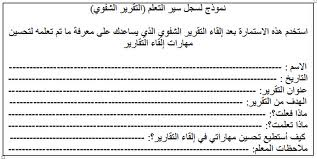 قوائم الشطب
تتكون القائمة من مجموعة فقرات أو عبارات تصف بمجموعها السمة أو الشيء المرغوب قياسه , ويتم تقدير درجة الرضى عن السلوك الذي  تتضمنه الفقرة الواحدة وفق تدرج من فئتين , مثل : (مرضي , غير مرضي ) , ( نعم , لا ).
وتعتمد درجة التفصيل في القائمة على درجة تعقيد السلوك أو المهارة المقدرة , وقدرة المقوم على متابعة التفاصيل .
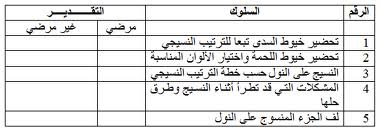 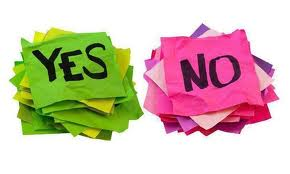 مثال:قائمة شطب لتحضير شريحة مجهرية
قائمة شطب لمهارة قيادة السيارة
سلالم التقدير
هي شبيهة بقوائم الشطب من حيث الفقرات التي تصف السمة أو المهارة  , ولكن الاختلاف  في عدد فئات التدريج  , ويمكن أن يكون عدد الفئات ثلاثة أو أكثر , مثل : ( موافق  , حيادي , غير موافق ) , ( ممتاز , جيد جداً ,جيد , مقبول ) .
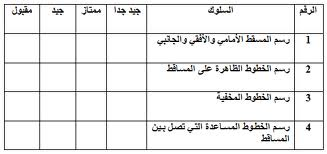 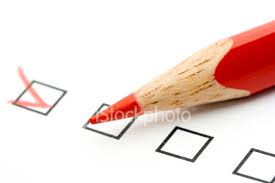 مثال: تقدير مهارة رسم الخرائط
مقياس العلاقات الاجتماعية (السوسيومترات)
هي مقاييس بسيطة تقوم على أساس اختيار الطالب للطلبة الآخرين الذين يفضل أن يتعاون معهم للقيام بنشاط معين .
ويمكن استعمالها في الكشف عن نجاح البرامج الدراسية في خلق جو تعاوني بين الطلبة .
وهناك الكثير من النشاطات المدرسية التي تحتاج إلى فريق , مثل :النشاطات الرياضية , وخدمة المجتمع , والتجارب المختبرية .
إن التجانس بين أعضاء المجموعة , والعوامل المعنوية والمادية التي تجمعهم , سواء كانت مرغوبة أو غير مرغوبة يمكن أن تحدد الكثير من النشاطات , وتؤثر بالتالي إيجاباً وسلباً على الفرد والمجتمع .
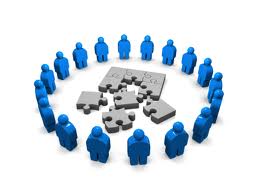 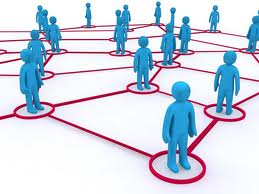 الاختبارات الاسقاطية
هي عبارة عن فقرات أو أسئلة مصاغة لفظياً , أو على شكل رسومات غير محددة تماماً من حيث المطلوب .
وتستجر هذه الفقرات إجابات نتوقع ألا تظهر فيما لو وجهت بصورة أسئلة صريحة وواضحة , وتستخدم هذه الأدوات في العيادات النفسية بشكل خاص  .
ومما تجدر الإشارة إليه أن المثيرات الاسقاطية تختلف من حيث درجة غموضها , ولذلك هناك بعض الفقرات شبه إسقاطيه .
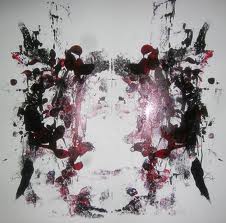 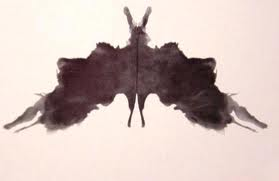